International Center for Social Entrepreneurship
1
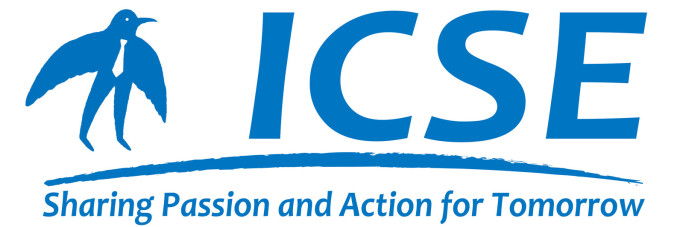 ICSE Competition Guidance 
July 10th , 2014
International Center for Social Entrepreneurship
2
「国際社会起業サポートセンター」
International Center for Social Entrepreneurship　（ICSE）
ビジョンVision
 ICSEは、世界のすべての人々がともに働き暮らす持続可能な社会の構築に貢献する。ICSE contributes the sustainable society where everyone in the world live and work together.

ミッション Mission 
  ICSEは、国籍や国・地域を問わず、社会的課題解決のために新しいアイディアで挑戦する情熱と実行力のある社会起業家の支援をミッションとする。特に、貧困、雇用 、環境、健康、教育などの分野における社会問題をビジネス的ソリューションで、持続的社会構築に貢献する新しいアイディアの実現に努力する社会起業家を積極的に支援する。
ICSE  supports the Social Entrepreneurs who have passion and  challenge to create the new idea to solve the social problems in the world. They make an effort to realize the sustainable society by the business solution to mitigate the problems such as poverty, unemployment, environment,  health and education.
International Center for Social Entrepreneurship
3
アクション・ポリシー Action Policy
ICSEは、ミッション実現のために、世界の社会的課題解決に挑戦する志を持つ社会起業家の事業計画(ビジネスプラン）作成を、ビジネスプラン・コンペティション開催を通じ支援する。優秀なビジネスプランについては、その実現に向けてさらに支援する。 
世界の視点に立つビジネスプランを目指すことから、コンペティションは英語を基本とする。 
ICSE support the social entrepreneurs to create  the business plan by holding  the competition. And ICSE make an effort to realize the excellent plan.
In principle, language is English at the competition.
ICSE- watanabe
4
社会イノベーション
社会起業家
Social Entrepreneurs
社会イノベーション
Social Innovation
適正技術
Appropriate　Technology
最貧困層
The Bottom of Pyramid
ICSEBusiness Plan Competition2014･･･Application Guide･･･
Total flow of Competition
September,27
Business Plan Clinic
July, 10
Orientation
Entry to Business 
Plan Clinic
info@icse.jp
October,4
Business Plan Clinic
Submit 
Business Plan
Deadline: November,3
Submit
Entry Sheet
Deadline： October,27
Announcement
Finalist 
November, 7
Screening of Business Plans
Competition
November, 15
Two Awards
Prepare
Presentation 
Nov.7 to Nov.14
Please submit until 27th October
Evaluation Criteria
Social Impact
Originality
Feasibility
Commitment
ICSE Members score the point based on the criteria.
And audience vote one presentation which they select.
ICSE Award
\100,000
NEC Award (No limitation)
\100,000
Two Awards+Participation Award for Finalists
Let's all participate 
in competition